LEADING CHANGE: BUILDING TOWARD A STRATEGIC VISION OF INNOVATION
Brian Gardner        Columbia University, Business School
March 23, 2016
191 Years of Diet Science
[Speaker Notes: In 1825, a low-carbohydrate regimen was unveiled in "The Physiology of Taste," by Jean Brillat-Savarin. Take a step back.  Make room for the unknown future.]
Agenda
Execute a vision while tackling daily challenges
Implement strategies for operational effectiveness
Stop triaging and execute on your strategic plans
Lead academic and information technology
Build an organization ready for tomorrow
Advocate for change and innovation
Maslow
Metamotivation
Deficiency Needs
Know Your Environment
Understand Your Constraints
Aspirations – Current State = Innovation Potential
What is the Role of IT?
Strategy
Execution
Vision
Operations
Driver
Supporter
Only 8% of Leaders
[Speaker Notes: 39% are effective or better at both.]
OperationsFirst
Being a Driver:Know the People & Processes
“Having a seat at the table does not mean you have a voice.”

-Virginia Gambale
[Speaker Notes: Molly Worthen, Assistant Professor of History at the University of North Carolina, Chapel Hill]
Leading Change Internally: People
“IT personnel tend to struggle with organizational change.

IT personnel are generally motivated workers, and yet they do not feel they have much impact on the group or organization for which they work.

The level of trust people have in their supervisors is a critical component in the relationship of employees to the organization as a whole.”

Dr. Nathan Culmer, Penn State University
Leading Change Externally: Politics
Negative
Neutral
Positive
Machiavellian
Responsible
Leader
Manipulator
Looks Out for #1
Obligation
Comes with Territory
Play Maker
Impact Player
Initiates
Protector
Speculator
Advisor
File Builder
Defensive
Grapeviner
Counselor
Predicts
Cynic
Fatalist
Spectator
I told you so
Gossip
Que Sera Sera
Fan
Encourager
Responds
Emotional Intelligence (EQ) – Gaps?
You often feel like others don’t get the point and it makes you impatient and frustrated.

You’re surprised when others are sensitive to your comments or jokes and you think they’re overreacting.

You think being liked at work is overrated.

You weigh in early with your assertions and defend them with rigor.

You hold others to the same high expectations you hold for yourself.

You find others are to blame for most of the issues on your team.

You find it annoying when others expect you to know how they feel.
Leading Change Globally: GQ
Adaptability
Awareness
Curiosity
Empathy
Alignment
Collaboration
Integration
But Brian, what about academic technology?
What academic technology trends can we see?
Boiling Down All the Lists
How do we teach both knowledge and wisdom?

How do we know if learning has occurred?

How do we ensure resultant skill sets are equivalent?

How do we help the maximum number of people advance/succeed?

What is the X factor in academia (this cycle)?

How do you not go bankrupt in the process?
An IT Hierarchy of Needs(?)
Metamotivation
Deficiency Needs
Recap
Execute a vision while tackling daily challenges
Implement strategies for operational effectiveness
Stop triaging and execute on your strategic plans
Lead academic and information technology
Build an organization ready for tomorrow
Advocate for change and innovation
Thank You!
“Five hundred years ago, everybody knew the Earth was flat, and fifteen minutes ago, you knew that humans were alone on this planet. Imagine what you'll know tomorrow.”–Kay, Men in Black
SESSION EVALS!  Online or in the app by April 8th!
Brian R. Gardner, CTS
Director of Academic Technologies
212.854.8092 | brian.gardner@columbia.edu
@_bgardner
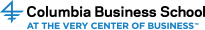 References
http://www.latimes.com/health/la-he-diet-timeline-20150228-story.html
Langer, Arthur M.  Information Technology and Organizational Learning: Managing Behavioral Change through Technology and Education.  Boca Raton: Taylor & Francis Group, 2011.
DeLuca, Joel R. (1999). Political Savvy: Systematic Approaches to Leadership Behind the Scenes. Berwy, PA: Evergreen Business Group.
Ross, J. W., Weill, P., & Robertson, D. C. (2006). Enterprise Architecture as Strategy. Boston: Harvard Business School Press.
http://www.performancedrivers.com.au/knowledge-centre/technical/what-is-mos.shtml
http://er.educause.edu/articles/2016/1/top-10-it-issues-2016
http://chronicle.com/article/An-Executive-Summary/235454?cid=cp32
http://er.educause.edu/articles/2015/12/leading-change-in-higher-ed-it 
https://hbr.org/2014/12/signs-that-you-lack-emotional-intelligence
George, Bill. “Discover Your True North”, Wiley 2015